Monetary Bulletin 2016/3
Charts
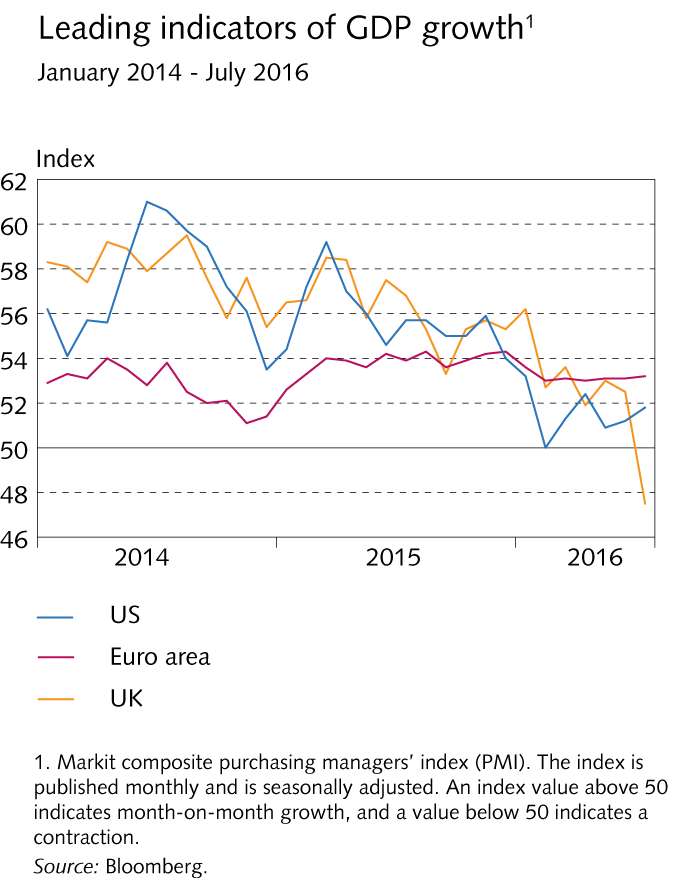 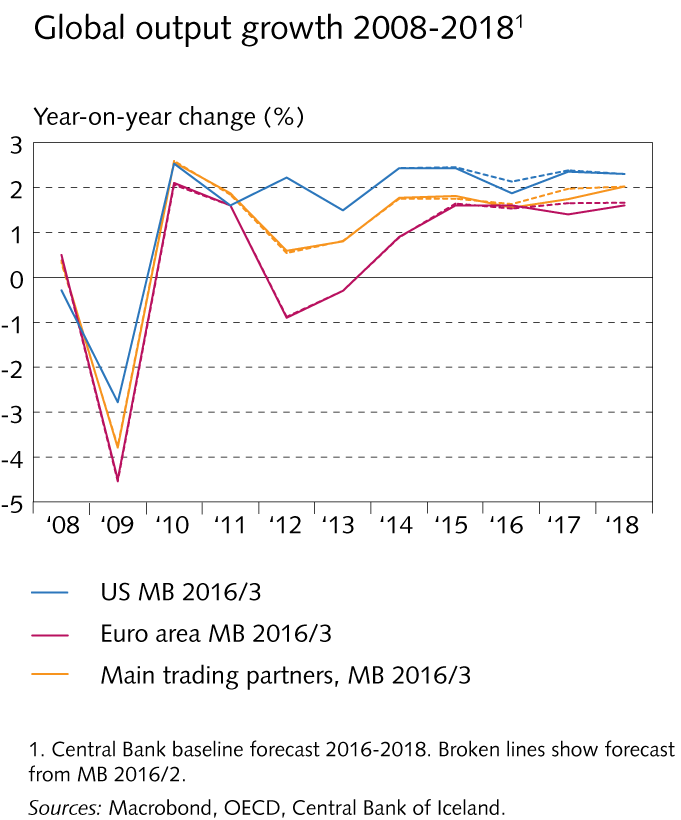 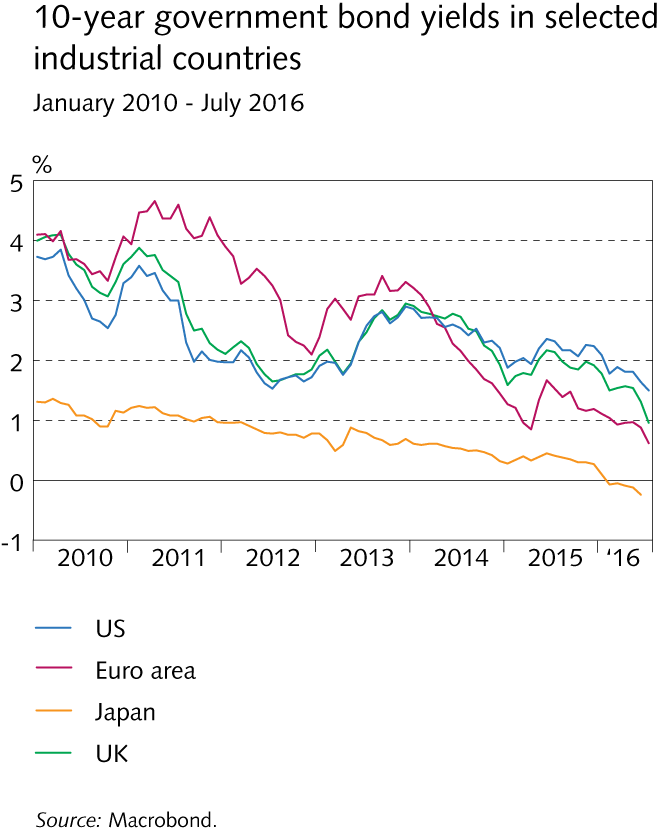 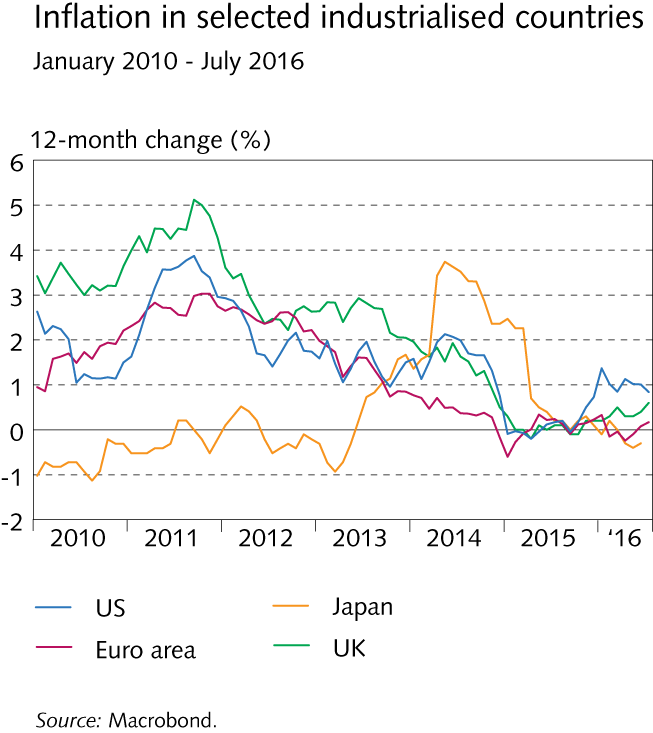 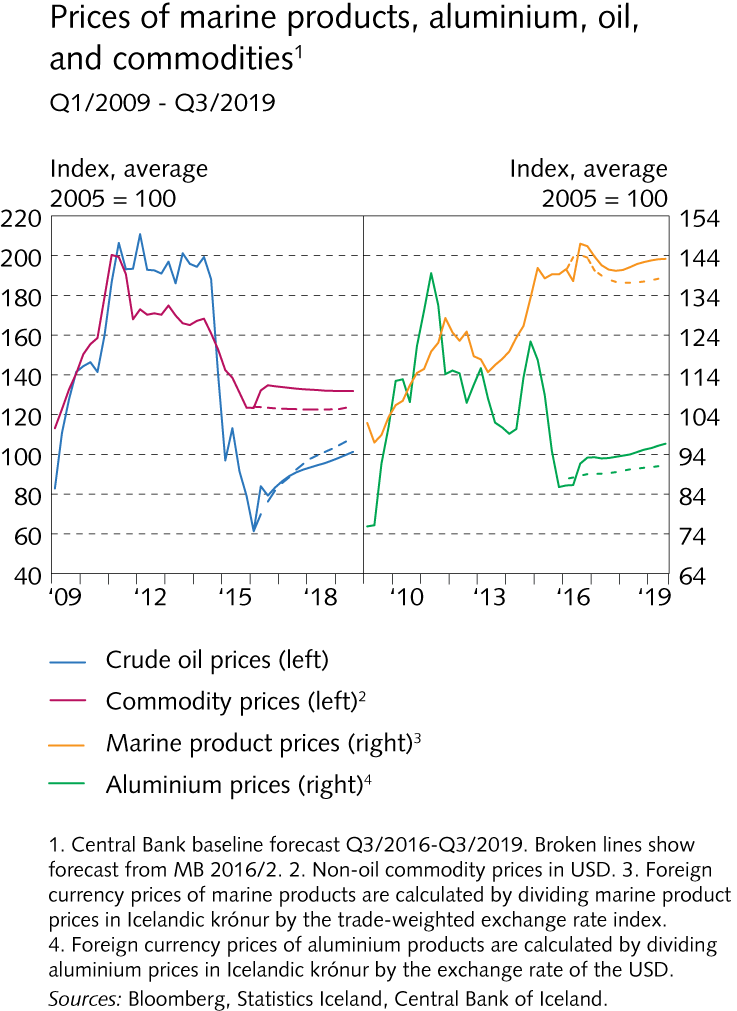 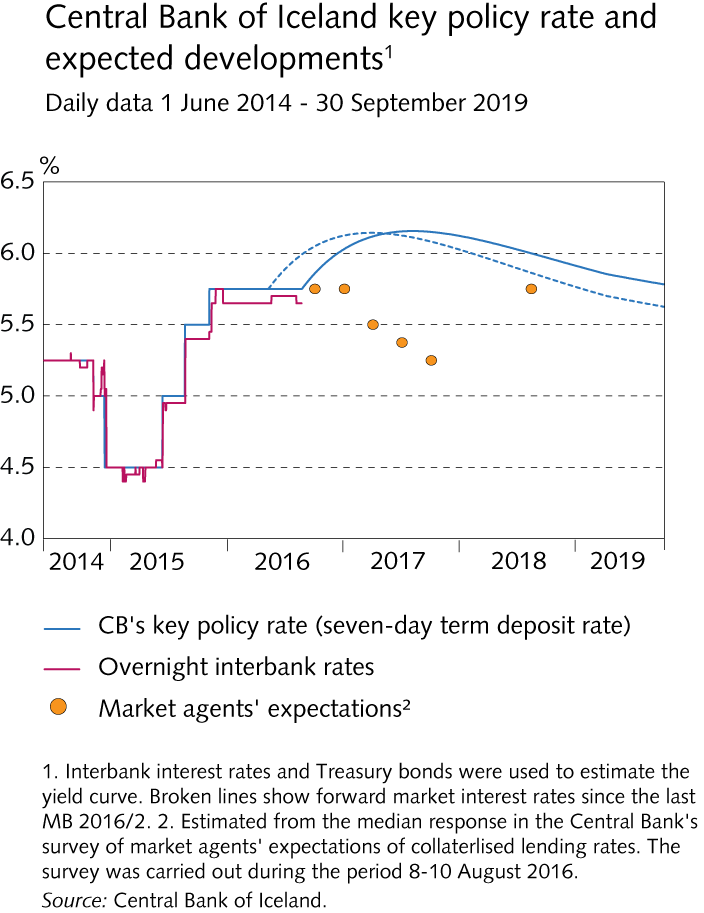 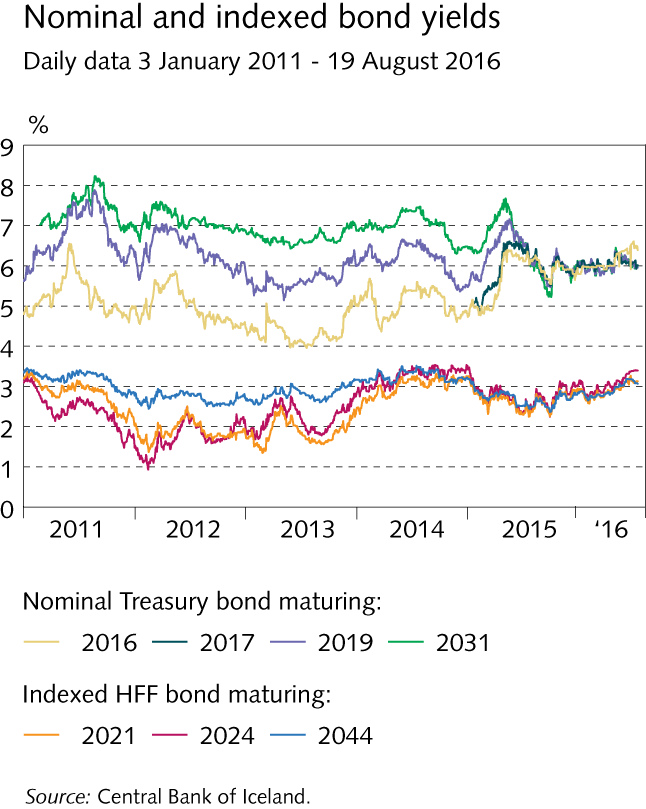 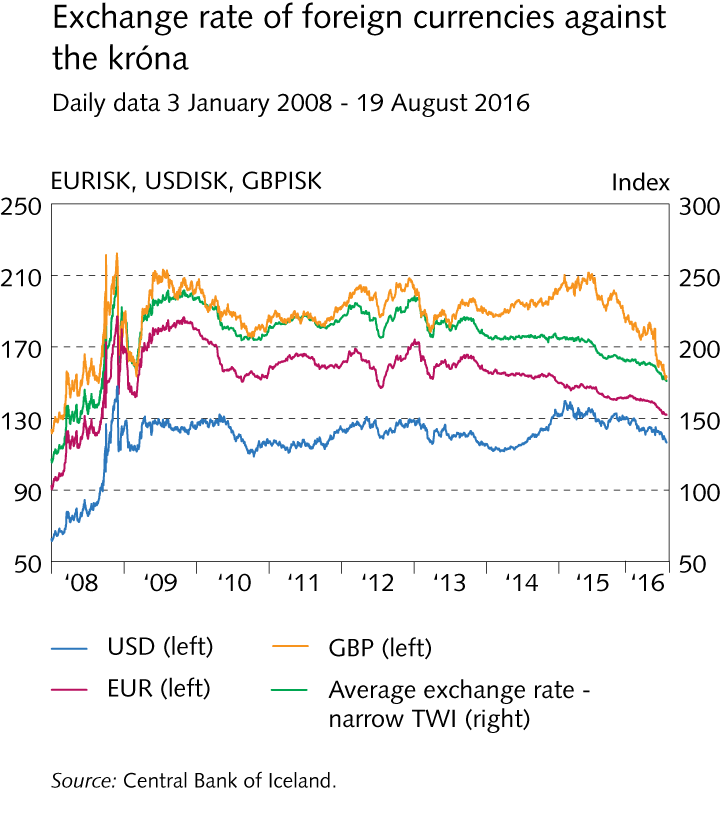 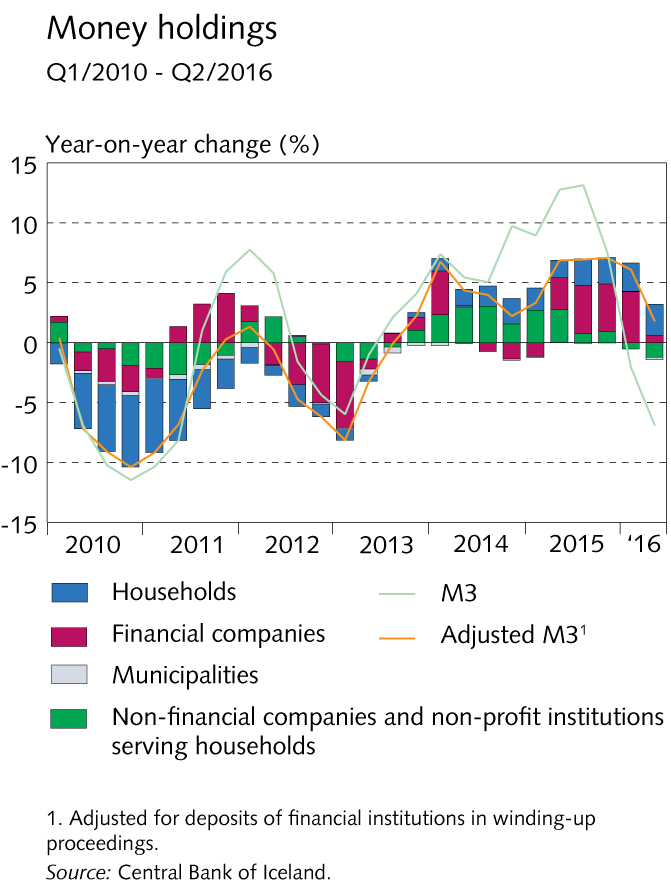 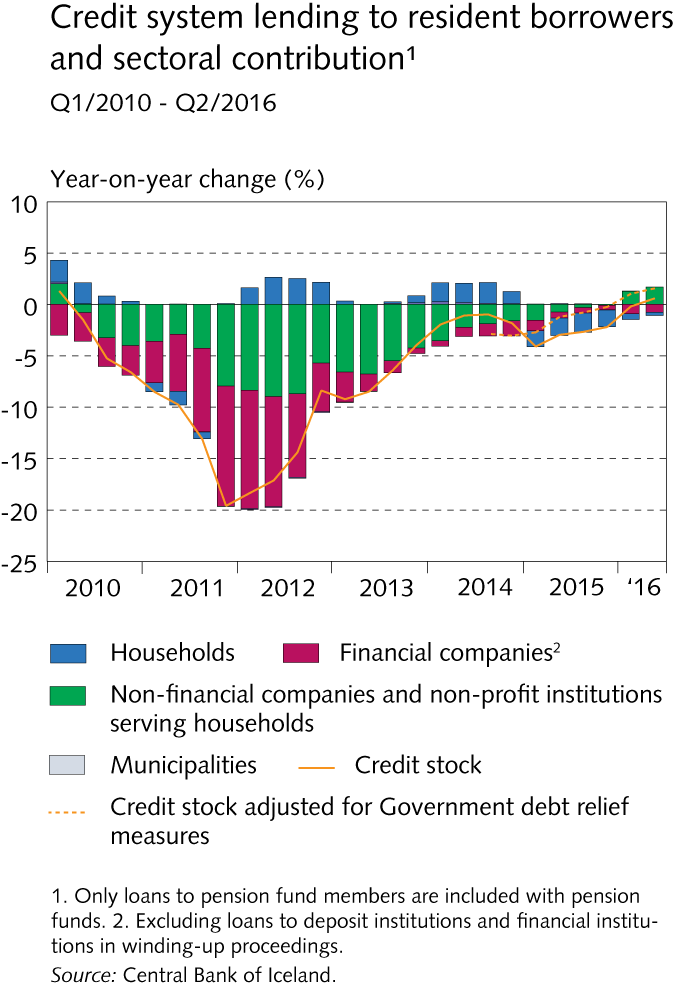 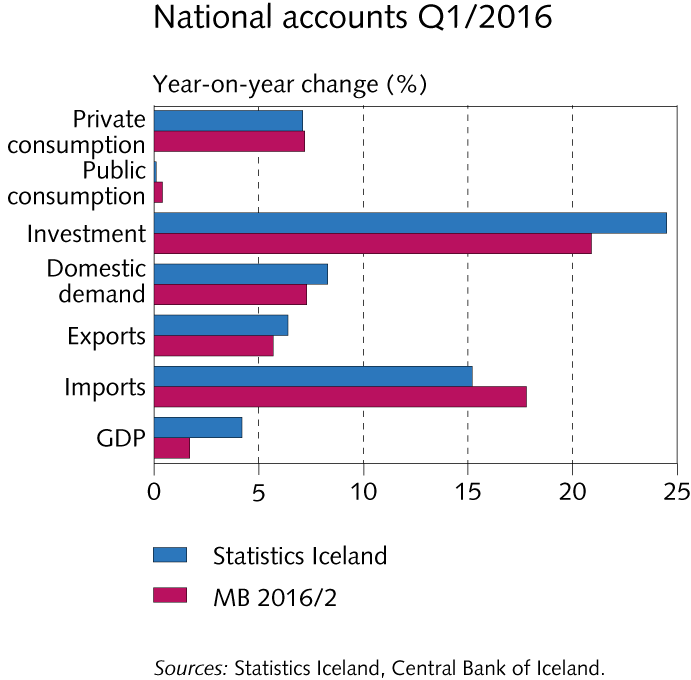 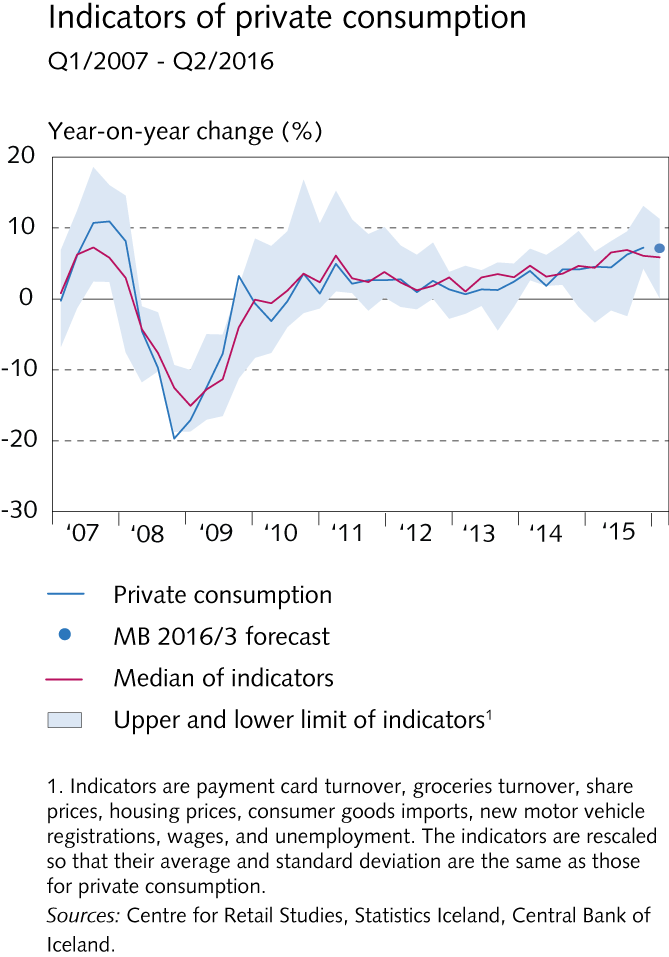 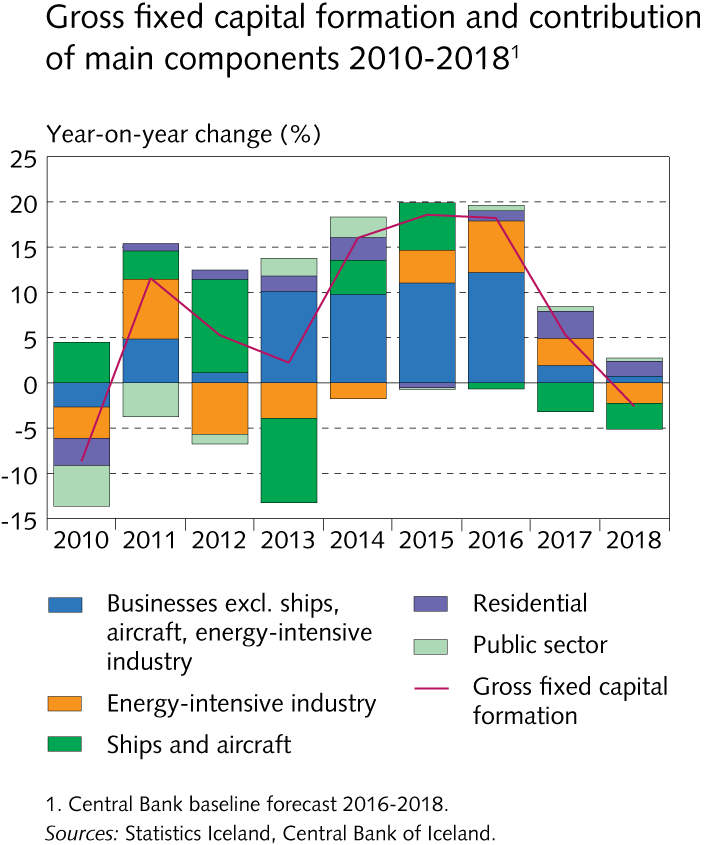 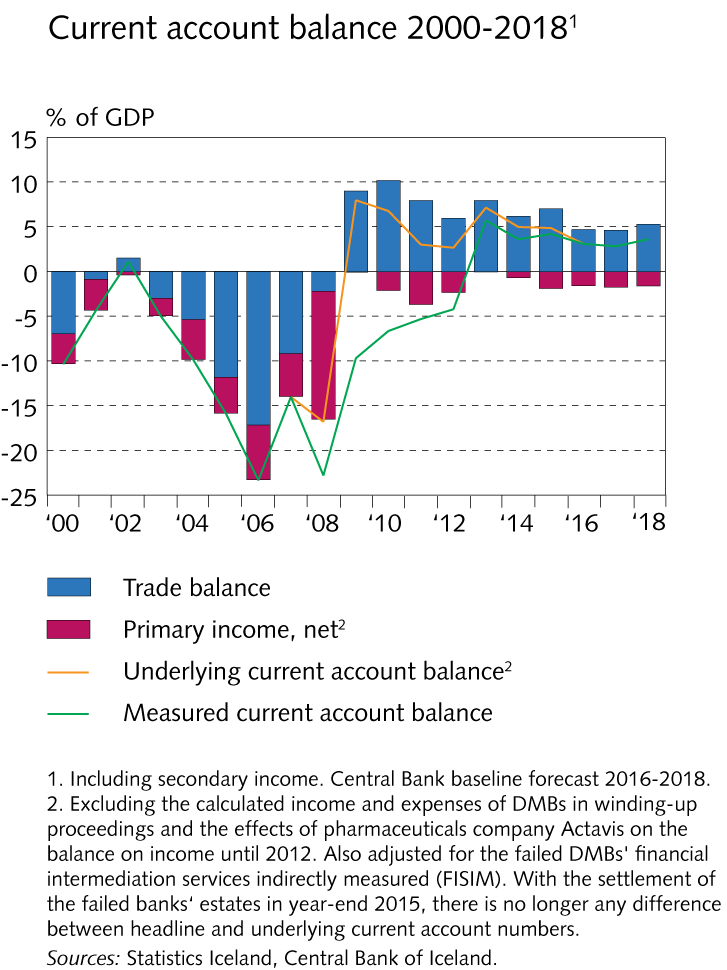 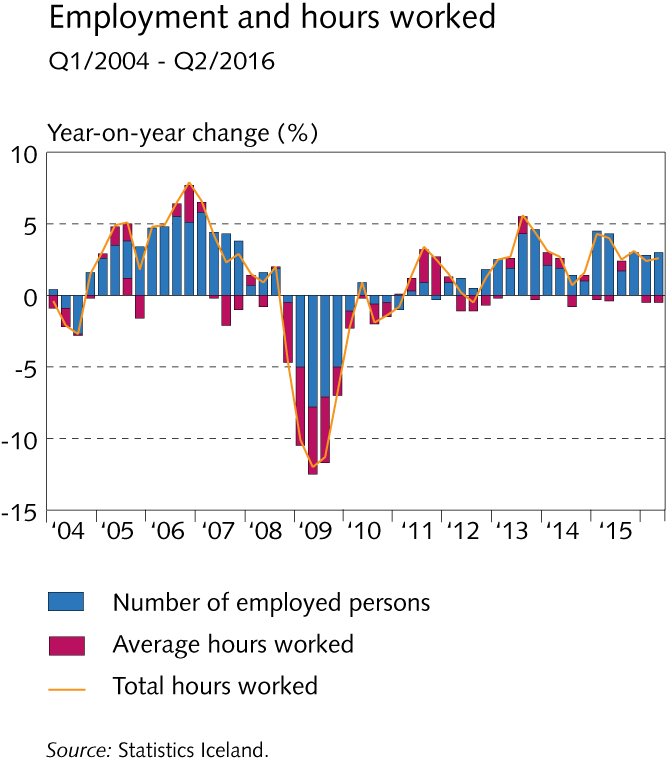 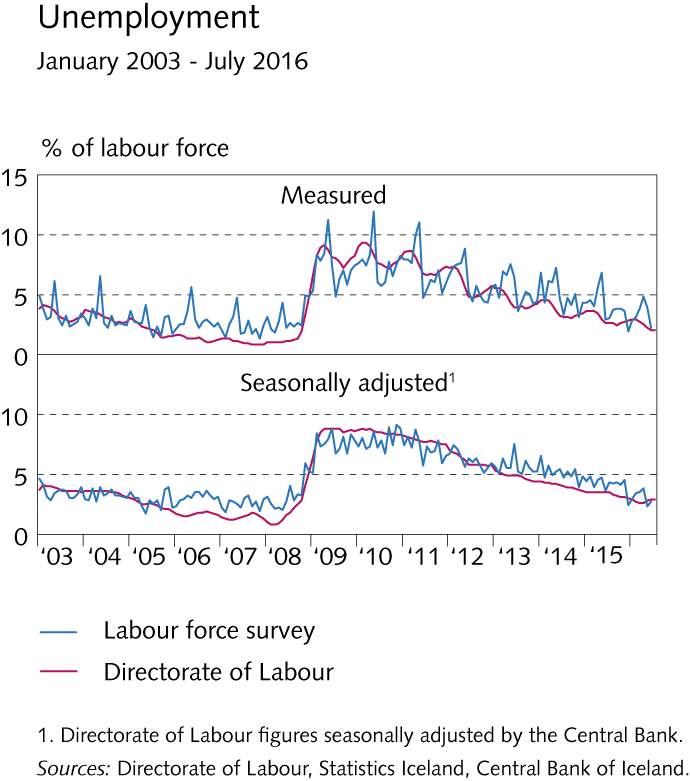 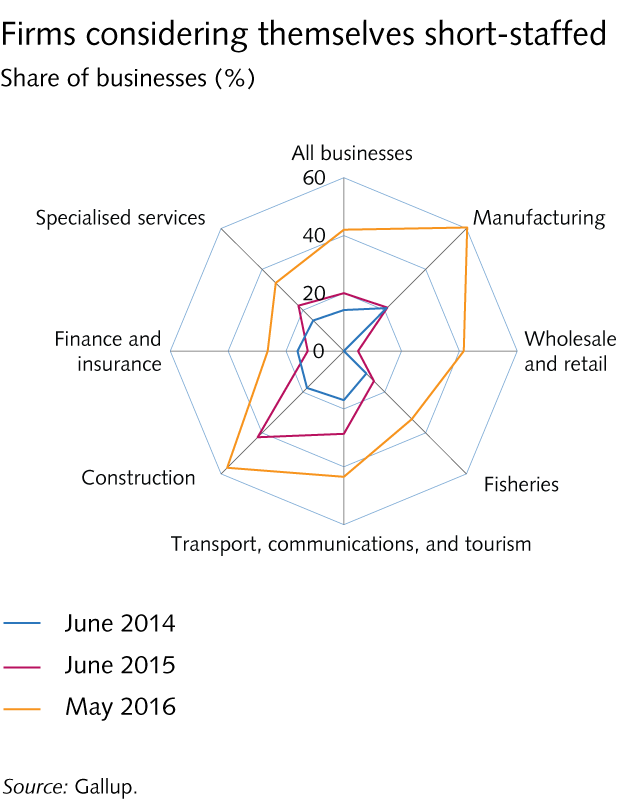 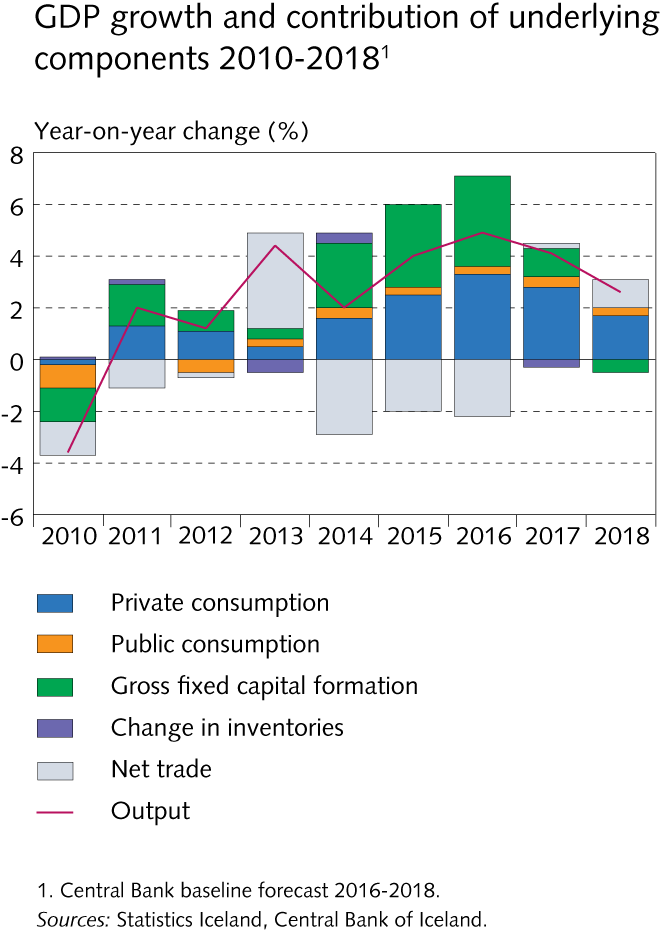 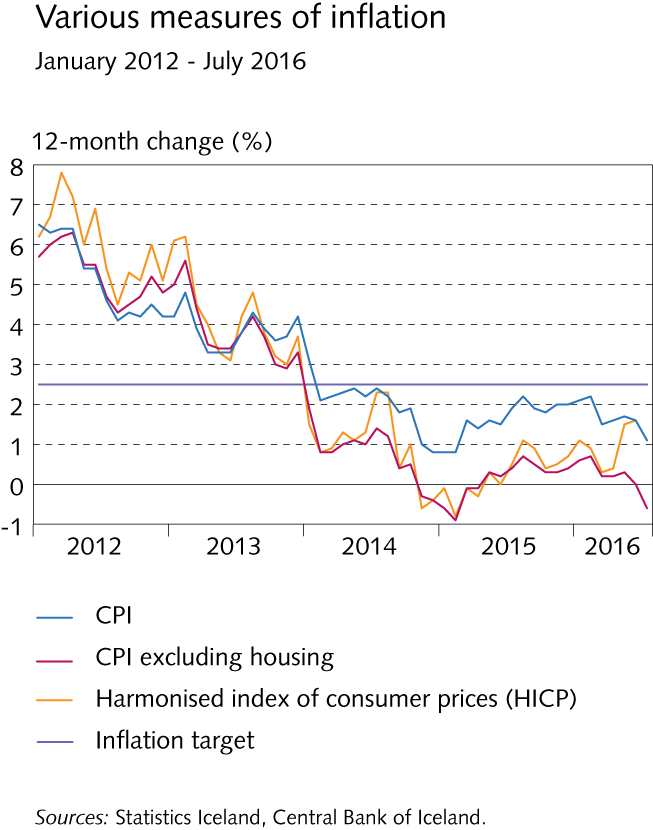 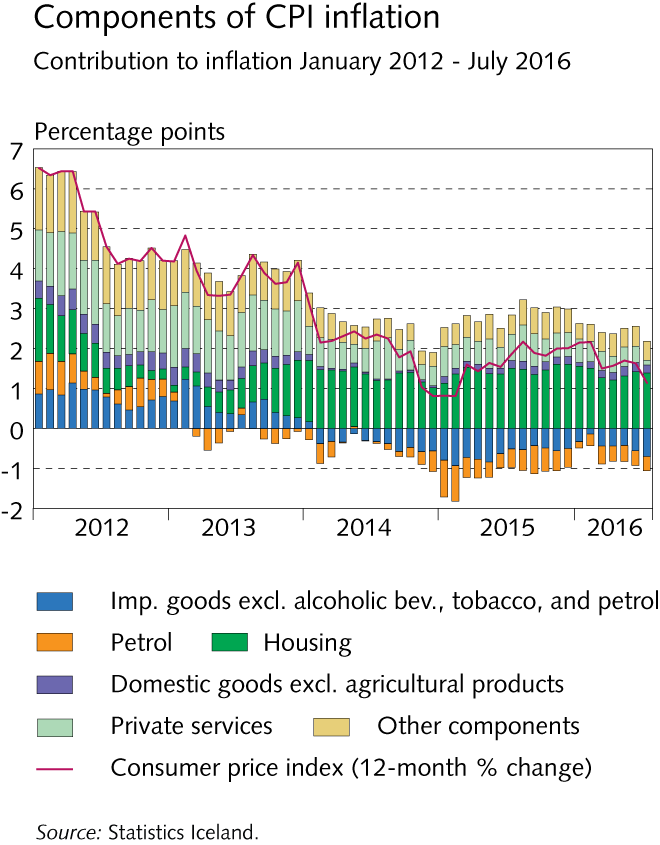 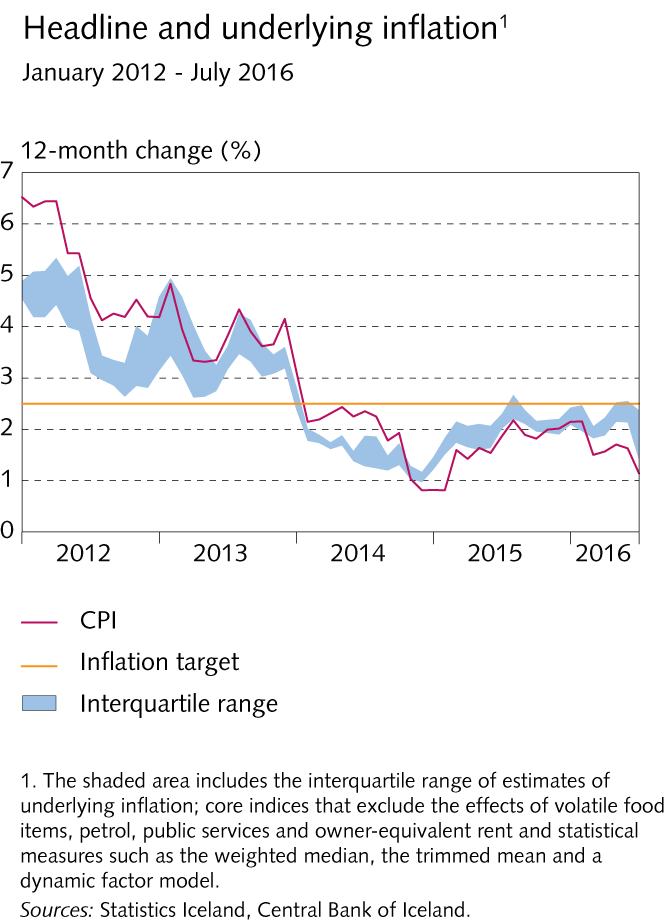 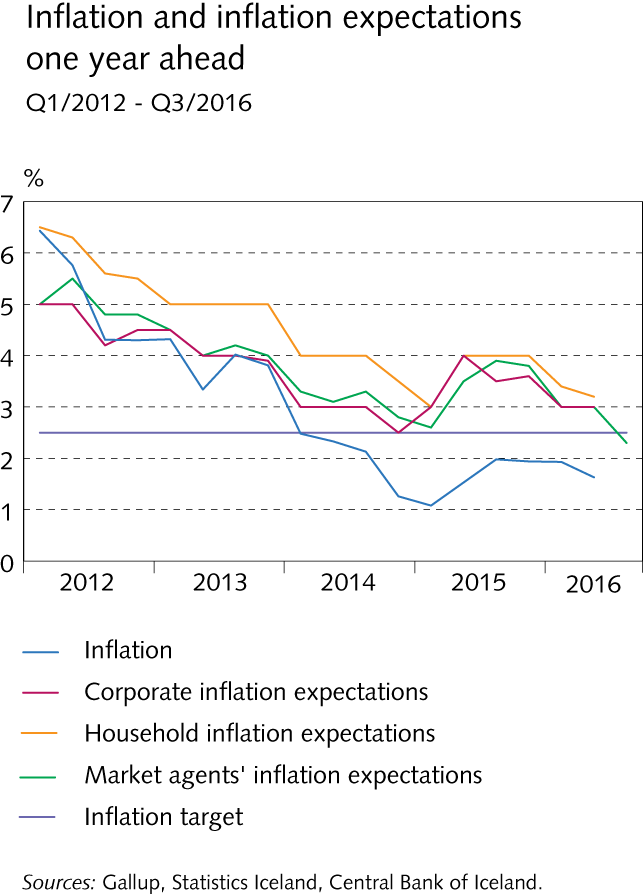 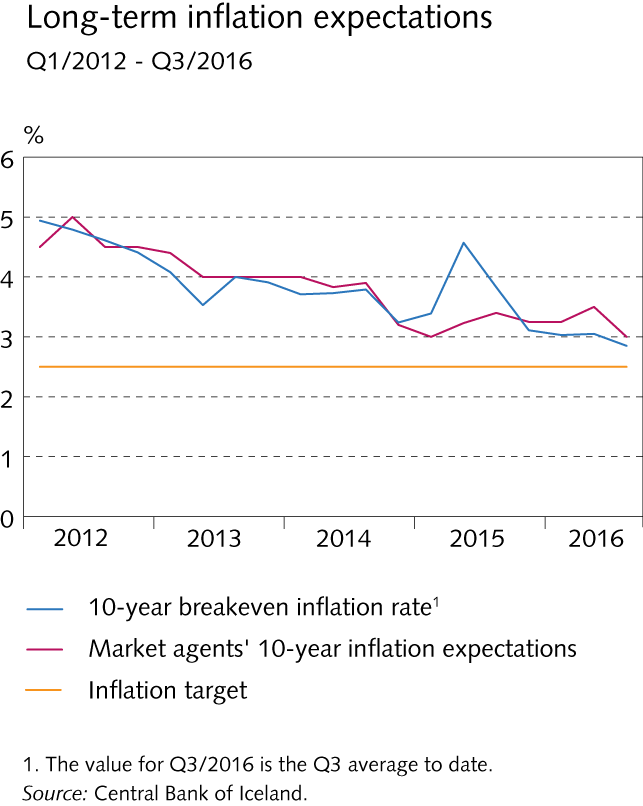 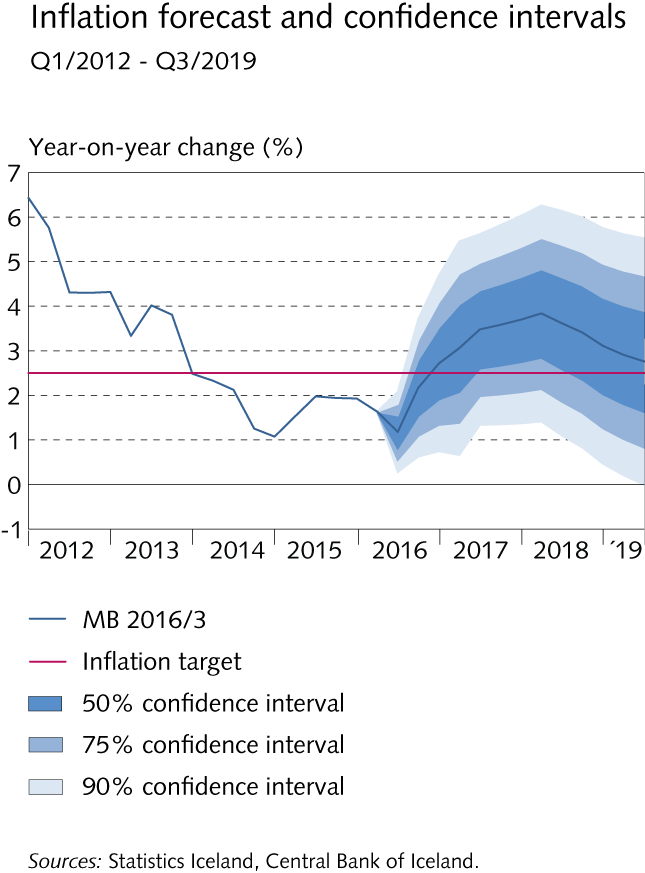 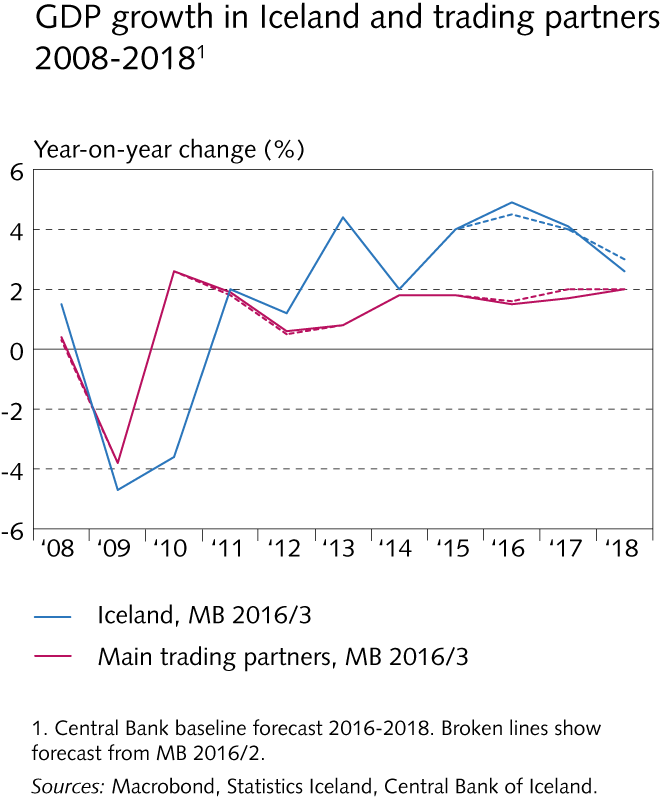 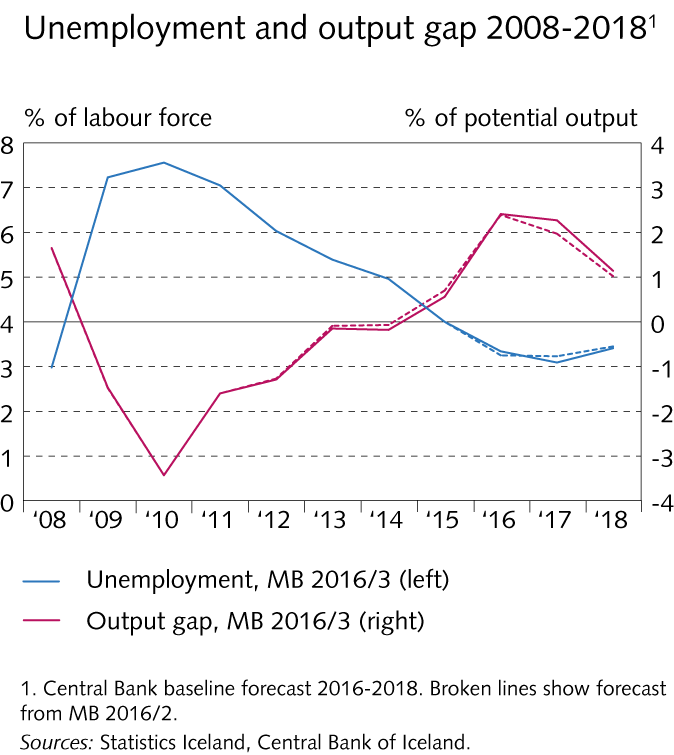 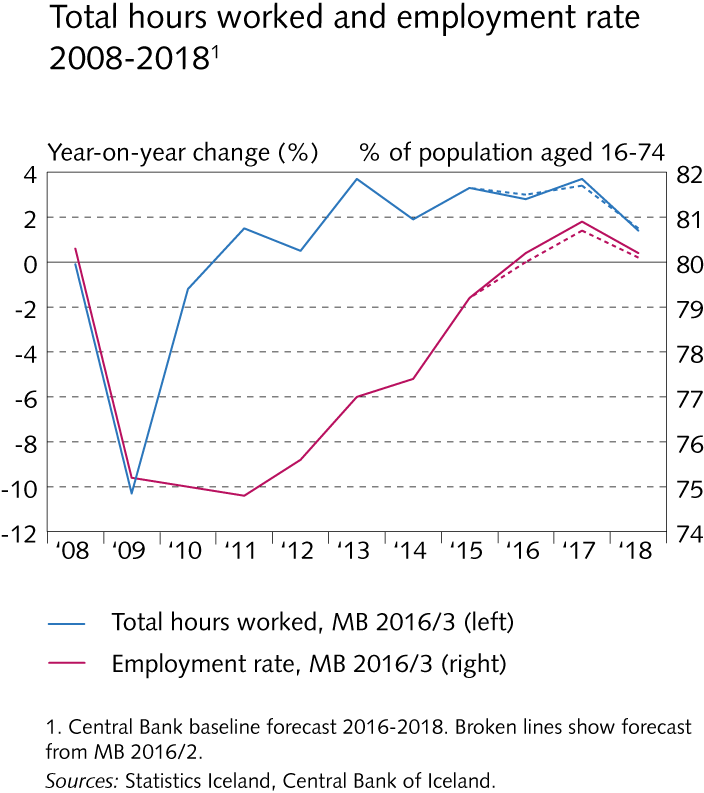 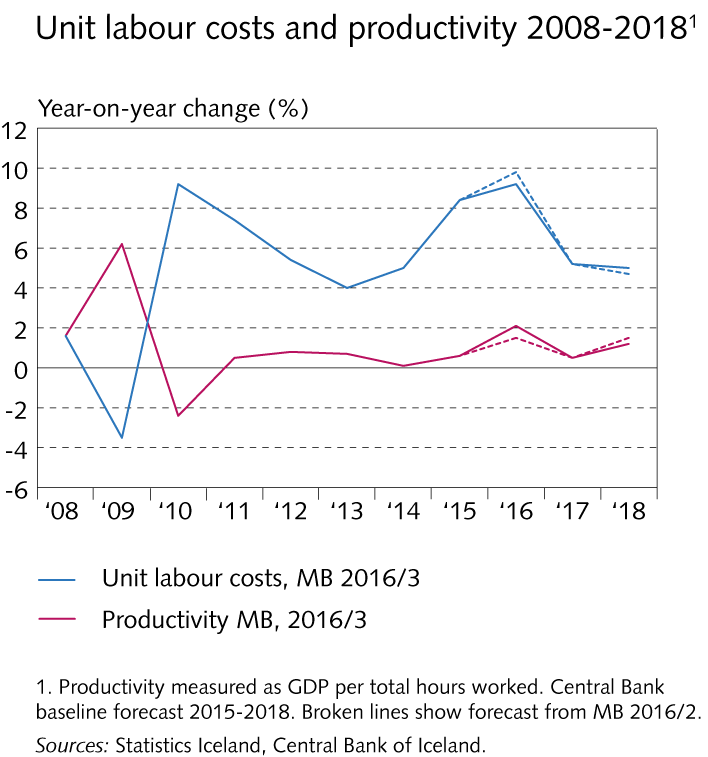 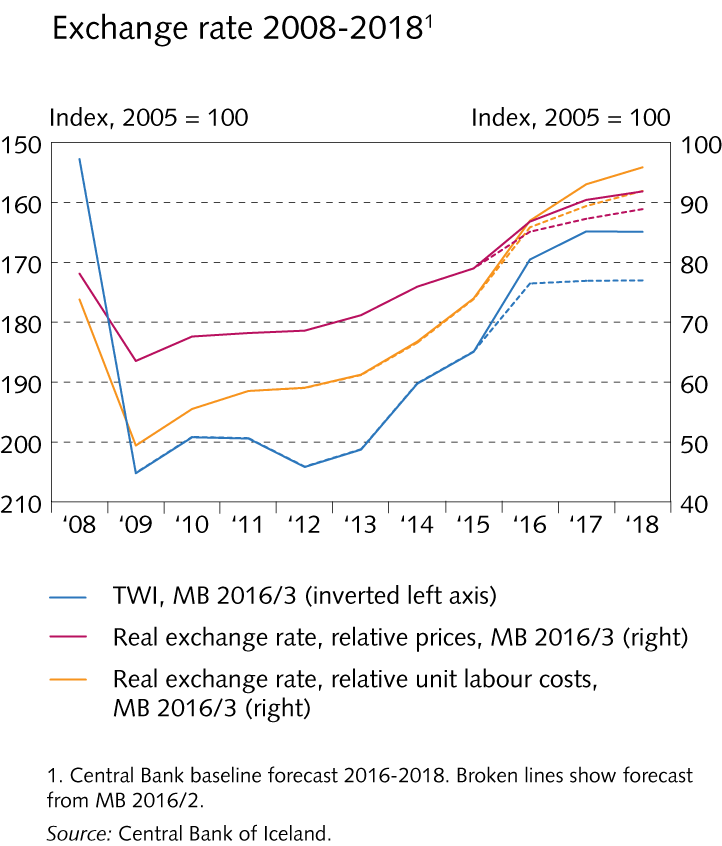 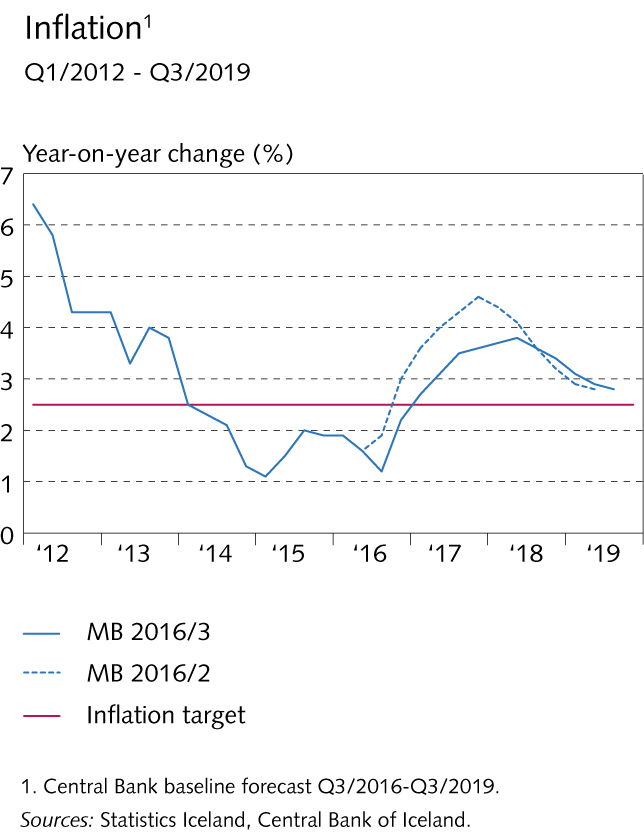